МАОУ СОШ № 65 города Тюмени
администрация города ТЮМЕНИ
           ДЕПАРТАМЕНТ ОБРАЗОВАНИЯ
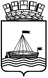 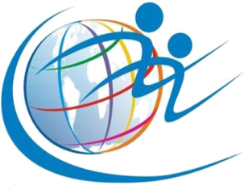 Об итогах  работы за 2021-2022 учебный год по совершенствованию  профессионального мастерства
Исхакова Зухра Гайнулловна, 
начальник отдела организационно-методического сопровождения деятельности образовательных учреждений 
МАУ ИМЦ г. Тюмени
20.05.2022
[Speaker Notes: Рассмотрение вопроса начнем с того, что организация работы по совершенствованию  профессионального мастерства педагогов города Тюмени строится на основе Концепции развития системы методического сопровождения непрерывного профессионального развития и повышения профессионального мастерства педагогических работников и управленческих кадров города Тюмени.]
«Муниципальная модель оценки качества подготовки обучающихся на 2021-2026 годы», 

«Муниципальная модель адресной поддержки школ с низкими образовательными результатами»,  

«Концепция развития воспитания в системе образования города Тюмени на 2020-2025 годы»,  

«Муниципальная концепция мониторинга качества дошкольного образования на 2020-2025 годы», 

«Концепция выявления, поддержки и развития способностей и талантов у детей и молодежи в системе общего образования города Тюмени на 2020-2025 годы», 

«Концепция по профессиональной ориентации и самоопределению обучающихся общеобразовательных организаций города Тюмени на период до 2027 года»,

«Концепция развития системы методического сопровождения    непрерывного профессионального развития  и повышения профессионального мастерства педагогических работников  и управленческих кадров   г. Тюмени на   2021-2026 годы».
[Speaker Notes: Причем необходимо отметить, что в системе образования Тюмени в 2020-2021 гг.  разработаны и реализуются  несколько концепций (на слайде): 
«Муниципальная модель оценки качества подготовки обучающихся на 2021-2026 годы», 
«Муниципальная модель адресной поддержки школ с низкими образовательными результатами»,  
«Концепция развития воспитания в системе образования города Тюмени на 2020-2025 годы»,  
«Муниципальная концепция мониторинга качества дошкольного образования на 2020-2025 годы», 
«Концепция выявления, поддержки и развития способностей и талантов у детей и молодежи в системе общего образования города Тюмени на 2020-2025 годы», 
«Концепция по профессиональной ориентации и самоопределению обучающихся общеобразовательных организаций города Тюмени на период до 2027 года»,
«Концепция развития системы методического сопровождения    непрерывного профессионального развития  и повышения профессионального мастерства педагогических работников  и управленческих кадров   г. Тюмени на   2021-2026 годы».   

Исходя из перечня нормативных и методических документов, можно сказать, что решение вопроса, который вынесен в повестку дня, включает реализацию всех направлений деятельности.
Чем обусловлены эти направления?

- ОБЪЕКТИВНЫМИ И СУБЪЕКТИВНЫМИ ПРИЧИНАМИ

ОБЪЕКТИВНЫЕ ПРИЧИНЫ:
Непоследовательность действий в разработке и реализации индивидуальных образовательных треков педагогов (к примеру, цикл сессий для педагогов, работающих с одаренными детьми, предусматривает постоянный состав слушателей, НО он (состав) разный)
Формальная адресность методического группового и индивидуального сопровождения педагогов. Это вызвано несогласованностью в планировании работы школьных методических служб и ИМЦ. В частности: не доводится до адресатов письма, рекомендации 
*в силу занятости, загруженности заместителей директоров; материалы с ФТП , с электронной почты не доводятся  секретарями до исполнителей и др.)

СУБЪЕКТИВНЫЕ:
низкая мотивация педагогов к профессиональному взаимодействию, 
личностная и профессиональная неготовность педагогов.
Например, 
1. в плане системно-деятельностного подхода к обновлению содержания, к проектированию образовательной деятельности;
2. в освоении новых инструментов методического обеспечения, в достижении и оценке планируемых результатов (личностных, метапредметных и предметных), в освоении оценочных методик, рефлексии]
Основные направления работы по совершенствованию профессионального мастерства
1. Модернизация подходов в организации муниципальной системы методического  сопровождения работников образования с учетом выявленных профессиональных дефицитов, запросов и потребностей педагогических  и руководящих работников
2. Методическое сопровождение профессионального развития работников образования
3. Обеспечение условий для личностного и профессионального роста работников образования через
распространение лучших практик методической работы на муниципальном уровне и на уровне образовательной организации

развитие системы организационно-методического сопровождения и функционирования конкурсного движения

методическую поддержку молодых педагогов

методическое сопровождение реализации наставничества

развитие системы карьерного роста и профессиональной успешности
[Speaker Notes: Вышесказанные причины определяют основные направления методического сопровождения педагогов разных категорий, на основе которых строится методическая работа центра.
Это важно для нас в целях достижения системности и эффективности (на слайде).

Особое внимание обращаем на третье направление (слайд). 
Оно включает: 
распространение лучших практик методической работы на муниципальном уровне и на уровне образовательной организации
развитие системы   организационно-методического сопровождения и функционирования конкурсного движения
методическую поддержку молодых педагогов
методическое сопровождение реализации программ наставничества
развитие системы карьерного роста и профессиональной успешности]
Основные формы методической работы и сопровождения педагогов
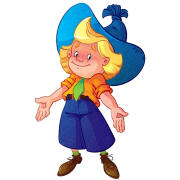 [Speaker Notes: Целевое назначение методической работы с педагогами включает:
развитие их компетентностей с целью соответствия своей профессиональной направленности;
совершенствование компетенций с целью приобретения профессионального опыта,  развития навыков, непрерывное повышения профессионального мастерства.
(компетентность — это знания, а компетенция — умения , проявления, практика (действия).
И то и другое нужно для эффективной деятельности педагога

На слайдах лишь часть основных форм методической работы ИМЦ с педагогами 

План работы ИМЦ ежемесячно публикуется на сайте ИМЦ (выбор темы, удобное время и имя тьютора, руководителя семинара, нередко указывается категория по стажу).
На наш план ориентируются даже иногородние педагоги, заявляются на наши конкурсные мероприятия. 

Основные векторы плановой работы:
	1. Работа в условиях реализации обновленных ФГОС НОО и ООО  определило вектор информационное и организационно-методическое сопровождение педагогов.
	Этим определяется комплекс мероприятий включенных в постоянный процесс в этом году: 
	- начиная с сентября 2021 г в два этапа 39 муниципальных ОО г. Тюмени в составе пилотных школ Тюменской области участвовали в экспертизе примерных рабочих программ. 
	Сначала по 12 учебным предметам, а с 1 февраля 2022 года по 15 учебным предметам. 
	В составе рабочих групп наши педагоги (и вы в том числе) участвовали в апробации примерных рабочих программ и формированию функциональной грамотности.
	
	В комплекс мероприятий по внедрению и реализации обновленных ФГОС НОО и ООО с января 2022 года включены семинары, тьюторские и обучающие курсы, вебинары по вопросам конструирования учебных занятий, по обновлению содержания предметных областей, по развитию всех видов грамотностей (согласно разработанным документам: приказу по городу, дорожной карте).
	
	В марте в рамках ЕМД работали 13 предметных площадок, включая площадку «Учебные предметы НОО» и «Рабочая программа воспитания». Содержание работы: изучение инструментов обновления содержания образования в соответствии с введением ФГОС. 
	Обновленные стандарты ФГОС предполагают непрерывное развитие профессионального мастерства педагогов при проведении оценочных процедур (PIZA, ГИА, ВПР, тренировочные мероприятия и др.), включая достижение обучающимися планируемых результатов освоения образовательной программы.
	В связи с этим ИМЦ реализует широкий спектр направлений сопровождения учителей-предметников, включая:
алгоритмы эффективной подготовки обучающихся к ЕГЭ и ОГЭ, 
методическое сопровождение проведения ВПР, 
формирование лексико-грамматических навыков, 
регулярное размещение методических материалов для урока и внеурочной деятельности (с использованием официальных ресурсов) на сайте ИМЦ и в созданных виртуальных сообществах учителей-предметников в реальном времени и т.д. 

	Второй вектор. Системность в проведении мероприятий и организация научно-методического сопровождения педагогов.
	Это, прежде всего формирование функциональной грамотности у обучающихся. Но немало важно ее формирование у педагогов.
	Свою роль в совершенствовании профессионального мастерства педагогов играют научно-практические конференции, которые помогают педагогу осмыслить свой опыт, увидеть практику других, включиться в дискуссию, знакомиться с новинками научной литературы и исследований.
	В этой связи назовем традиционную январскую городскую научно-методическую конференцию на базе ТюмГУ для педагогов естественно-научного цикла. Тема этого года актуальная по значению и содержанию: «Формирование естественнонаучной грамотности: проблемы и их решения» (с привлечением преподавателей ТюмГУ при партнерстве субъектов образования). 
	На ставшей традиционной конференция педагогических работников города Тюмени, главное содержание которой определено названием  «Профессионально-личностное развитие педагога:  от самореализации его творческой индивидуальности к развитию индивидуальных способностей обучающегося» 2020 год 2 педагога, 2021 год - 8 участников рассмотрели  вопрос формирование функциональной грамотности через призму своих практик образовательного процесса, разрабатываемых механизмов, проявляющихся рисков, имеющихся ресурсов и результатов работы с обучающимися и определения дальнейшей перспективы. В трех выступлениях из восьми в 2021 году дан анализ организационно-управленческого сопровождения формирования функциональной грамотности у субъектов образовательного процесса, проектирования и реализации содержания внеурочной деятельности, преемственности уровней общего образования (школа № 37 (2 выступления), школа № 32). 187 выступающих на 15 площадках, более 400 подключений. 
	
	Эта же тема «Функциональная грамотность» была рассмотрена в ходе проектно-образовательной сессии  Центра олимпиадной подготовки. 
	Тема: «Функциональная грамотность. Учим для жизни» (266 учителей-предметников).
	
	Содержательно и целенаправленно эту тему в январе рассмотрели, показали рАзные методы, спОсобы, фОрмы работы коллективы МАУ ИМЦ, школы № 15, лицея № 34, гимназии № 49, административно-педагогическая команда школы № 13 в ходе двухдневной образовательной сессии «Система работы административных команд и педагогических коллективов по формированию функциональной грамотности у обучающихся» (26 – 27 января 2022 года). За два дня работы было 359 подключений.
	
	Кроме того, ИМЦ для разных категорий педагогических работников по формированию и оценке функциональной грамотности организуются: 
	Тьюторские курсы. Темы: «Естественнонаучная грамотность: акцент на метапредметные результаты», «Формирование глобальных компетенций и функциональной грамотности на уроках географии»
	Обучающие курсы, например «Развитие творческой, проектной деятельности на уроках эстетического цикла через формирование функциональной грамотности школьников»

	3. Еще одно важнейшее направление - сопровождение учителей-предметников при работе с высокомотивированными обучающимися. 
	И здесь немаловажно еще раз отметить работу с педагогами Центра олимпиадной подготовки. 
	В 1 квартале 2022 года проведены семинары - тренинги  по теме  «Фасилитационные практики в работе педагога» и «Архитектура критического мышления». 
	В рамках тьюторских и обучающих курсов рассмотрены особенности организации работы с одаренными детьми, которые касались, прежде всего, вопросов подготовки обучающихся к олимпиадам, конкурсам, творческим соревнованиям. 
	Особо подчеркнем роль сетевого взаимодействия. В городе имеется такой  ресурс   как ТО «ФМШ», которая любезно включается, организует и проводит практико-ориентированные семинары для учителей-предметников по подготовке обучающихся к олимпиаде (физика, химия, биология), по организации работы с экспериментальными заданиями высокого уровня сложности (химия).  Наша задача использовать этот ресурс: самим увидеть его ценность и педагогу показать.]
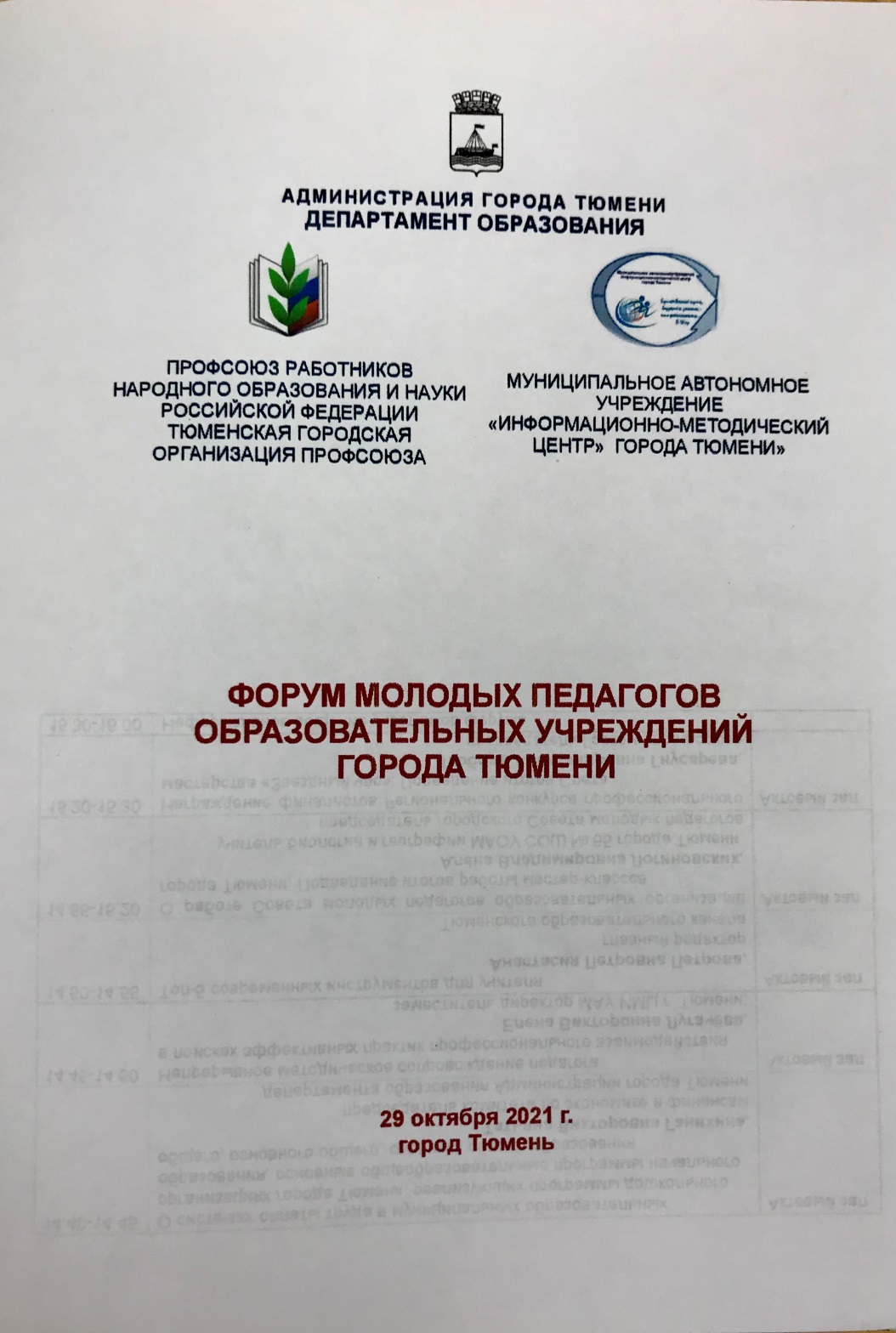 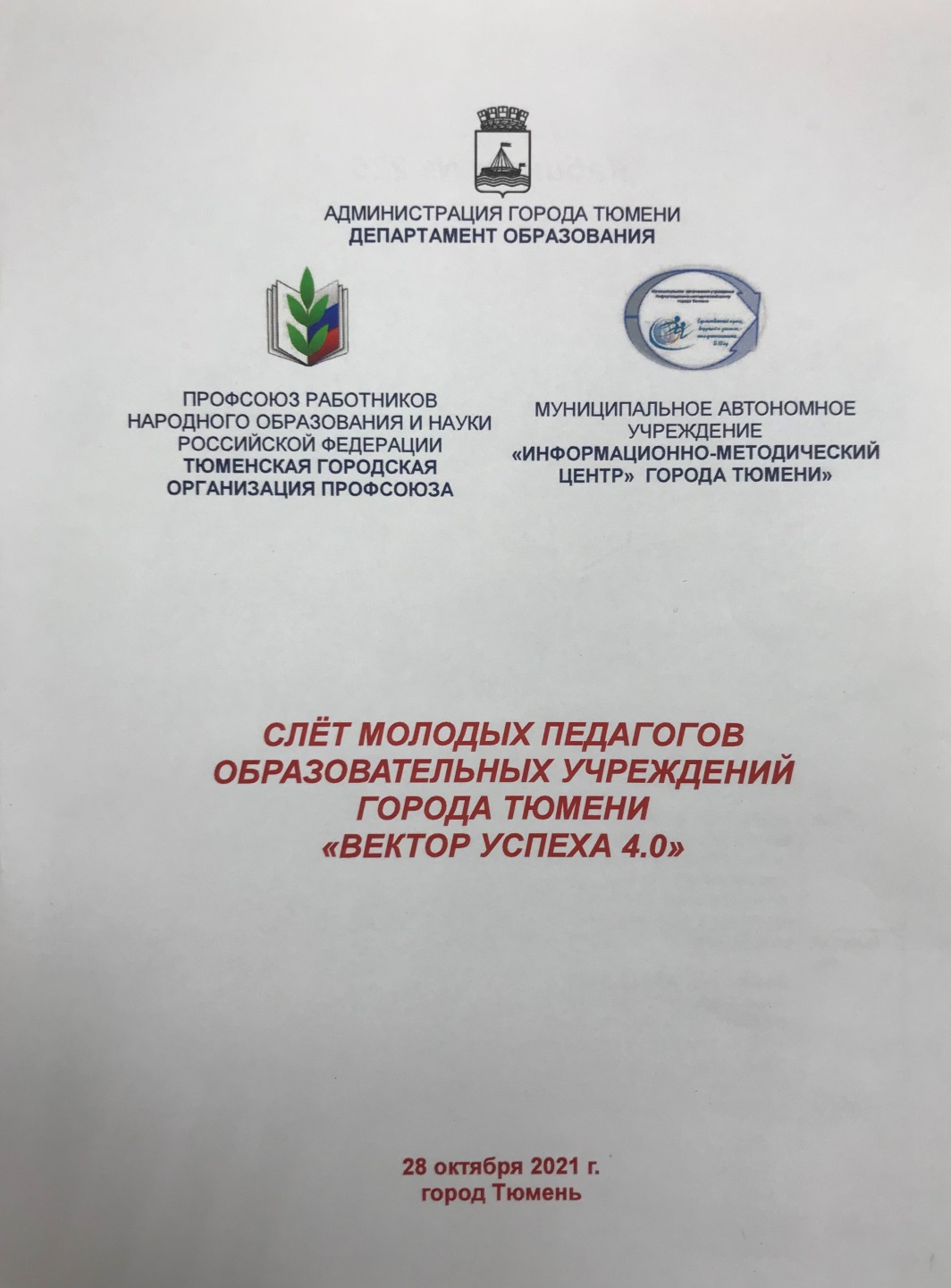 [Speaker Notes: Особое значение в городе обращается на работу с молодыми педагогами.
Работа организуется совместно с таким важным партнером как Тюменская городская профсоюзная организация.

Мы совместно проводим Школу молодого педагога, год назад создан клуб «Наставник». 

Четыре года подряд проводится Слет молодых педагогов.
Его организатор: Совет молодых педагогов, который помогает начинающим педагогам в представлении своих практик и организации направлений личностного и профессионального роста. 

С 2021 года к его проведению подключился клуб «Наставник».

Форум молодых педагогов проводится при участии руководителей отделов департамента образования, которые раскрывают в беседах с молодыми правовые и финансовые аспекты сферы образования.]
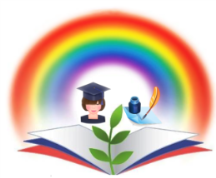 Мероприятия с молодыми педагогами
[Speaker Notes: Работа с молодыми педагогами, участие двух общественных объединений педагогов помогает организовать мероприятия, направленные на развитие профессиональных компетенций (результативность деятельности, творческая компетентность).
Кроме того, проводится целый ряд мероприятий, направленных на развитие:
личностных компетенций (организованность, работоспособность, психологическая совместимость со всеми участниками образовательных отношений, эмпатийность, вера в возможности обучающегося, эмоциональная устойчивость, позитивная направленность, общая культура), 
социальных компетенций (принимать ответственность и принимать решения, взаимодействие с коллегами, с окружающими)
индивидуальных  компетенций (индивидуальность стиля профессиональной деятельности, неповторимость, самобытность педагога,  в профессиональной деятельности и поведении).
Это  имеет свое значение в определении педагогом своей профессиональной перспективы.

Представленный план мероприятий с педагогами графически отражен на следующем слайде, где выделены события (слайд)….,]
Система работы с молодыми педагогами
Муниципальный проект
«Молодые лидеры в образовании»  «Шаг развития »
Деловое общение
Конкурсы 
профессионального
 мастерства, конкурсы методических идей
«Школа молодого педагога»
Формирование на основе общих интересов постоянных 
детско-взрослых сообществ
Неформальное общение
Среда совместного проживания событий . «Со-бытие»
Мероприятия по повышению профессиональных компетенций, формированию лидерских качеств
Мероприятия по психолого-педагогическому сопровождению 
Неформальное общение в культурно-досуговых мероприятиях
[Speaker Notes: названные педагогами как  условия их быстрой адаптации к образовательному пространству учреждений, а также в городской образовательной среде.
Адаптация способствует их стремлению к профессиональному совершенствованию и самосовершенствование, разностороннему личностному и творческому развитию. 
Что существенно влияет на раскрепощение личности педагога, проявление лидерских качеств, умение встраиваться в работу команды, демонстрировать креативность и инициативу, быть с обучающимися «на одной волне», увлечь их позитивными идеями и проектами.]
Городские конкурсы  профессионального мастерства и конференция педагогических  работников с целью мотивирования педагогов на участие в «статусных» конкурсах
М

О

Д

Е

Л

Ь
Фестиваль методических идей и проектов «Разбуди талант!»
ноябрь-январь
Конкурсы и фестивали для педагогических работников ДОУ (6 конкурсов в течение года)
Фестиваль методических идей и проектов учителей-логопедов (ПМПК            г. Тюмени)
Конференция «Профессионально-личностное развитие педагога: 
от самореализации его творческой индивидуальности 
к развитию индивидуальных способностей обучающегося»
Фестиваль методических разработок по изучению истории и культуры России
март-май
Конкурсы профессионального мастерства с выходом на региональный 
и всероссийский уровень
Конкурс профессионального мастерства 
«Педагог года» 
октябрь-декабрь – подготовительный этап; 
январь – заочный этап; 
февраль – очный этап
Всероссийский конкурс 
в области педагогики, воспитания и работы
 с детьми и молодежью 
до 20 лет 
«За нравственный подвиг учителя»
январь-март
Всероссийский конкурс на присуждение премий лучшим учителям за достижения в педагогической деятельности 
февраль-май
Конкурсы  «Созвездие»,
«Директор года России», «Флагманы образования»
Сопровождение административно-педагогических команд и педагогов 
на этапе подготовки событий
Установочные и практико-ориентированные семинары, курсы   для заместителей руководителей ОО и педагогов (ИМЦ)
Заключительные семинары по итогам конкурсов
Тренинги с целью мотивации педагогов
Обучающие семинары и курсы ТОГИРРО
[Speaker Notes: Одной из составляющих п. 3 «Основных направлений работы по совершенствованию профессионального мастерства» является развитие системы   организационно-методического сопровождения и функционирования конкурсного движения.

Вы видите систему конкурсного движения, выстроенную в городе. 
Нами она представлена линейно и в трех уровнях.
Верхний уровень - 1-й уровень – это  городские конкурсы, фестивали профессионального мастерства, конференция педагогических  работников. 
Цель: мотивирование педагогов на участие в «статусных» конкурсах.
Это уровень адаптации, встраивания в конкурсную систему, проверки педагогом своей профессиональной компетентности (знаний), совершенствование компетенций
(умений, навыков, действий), приобретения профессионального опыта.

2-й уровень - конкурсы профессионального мастерства с выходом на региональный и всероссийский уровень (на слайде конкурсы)

3-я составляющая модели «Сопровождение административно-педагогических команд и педагогов на этапе подготовки событий». В городском масштабе эта работа представлена на слайде.   
Любому участнику необходима поддержка административно-педагогических команд, любой удачный результат приносит свою долю удовлетворения участникам процесса (коллектив, выставляя педагога на конкурс тоже становится участником процесса). 

И этот уровень на наш взгляд базовый, именно он формирует особые виды компетентности, которые способствуют достижению заданной цели.]
Взаимодействие как механизм методического сопровождения 
участников конкурсных мероприятий
Выявление педагогов – потенциальных участников конкурсов. Проектирование индивидуального маршрута / траектории / стратегии / трека подготовки педагога к участию в конкурсе
Групповые и индивидуальные практики: анализа результативности 
и продуктивности  профессиональной деятельности 
участников конкурсов; 
рефлексии, обобщения 
и систематизации опыта; визуализации созданных методических продуктов
Установочные и практико-ориентированные семинары и консультации
Выявление индивидуальных затруднений 
в подготовке 
к конкурсам
Публичная апробация участниками конкурсов собственного опыта 
в рамках методических мероприятий в ОУ, 
на муниципальном и региональном уровнях
Интеграция ресурсов 
ОУ и ИМЦ
Компетенция ИМЦ
Компетенция ОУ
Стратегии конструктивного профессионального развития педагога
Участники конкурса приобретают опыт:
 публичной апробации результатов собственной педагогической деятельности;
- освоения роли тьютора по сопровождению не только учителей-предметников, но и  участников Конкурсов последующих лет;
- самоопределения и саморазвития в пространстве методической работы на муниципальном уровне;
 инновационной продуктивной деятельности по разработке и апробации механизмов профессионально-личностного развития / саморазвития педагога; 
 проектирования перспектив собственного профессионального роста;
  профессиональный рост;
  повышают профессиональный статус педагогического работника
На областной этап в 2022 году для участия в 9 номинациях заявлены 30 педагогов города Тюмени.
В суперфинал прошли 18 человек (60%) во всех 9 номинациях.
Педагоги города Тюмени стали победителями в семи номинациях, призерами  – в трех номинациях (30%).
Взаимодействие как механизм методического сопровождения 
участников конкурсных мероприятий
Стратегии конструктивного профессионального развития педагога
В 2021-2022 учебном году в 278 мероприятиях методического содержания - 17 009 человекоучастий (ОУ+ДОУ)
[Speaker Notes: На слайде представлены разные формы взаимодействия и включения педагогов в систему совершенствования профессионального мастерства.
Период, который мы рассматриваем 2021-2022 учебный год.
Всего проведено 278 мероприятий методического содержания. 

Человекоучастие составляет 17009 человек. 

Т.е. каждый педагог примерно дважды принял участие в том или ином событии. 
Это без учета адресной работы по сопровождению аттестующихся педагогов, участников конкурсов, конференций, выступлений на семинарах и совещаниях.]
Повышение квалификации  в 2021 -2022 году
[Speaker Notes: Комментарий по тексту слайда









Пожелания  заместителям по УВР:
Внимательно читать информационные письма;
Своевременно доводить информацию до педагогов;
Отслеживать (контролировать) своевременное получение педагогом пароля и логина (для заочной работы с материалами на сайте ТОГИРРО - начальные классы);
Во время отправлять педагогов на очный модуль для учителей предметников (18 часов по обновленным ФГОС для учителей, работающих в 5 класса)

1 полугодие 2022 года – работа по обновленным ФГОС;
2 полугодие 2022 года – курсы для педагогов по повышению квалификации.]